Sommerfeld Integrals
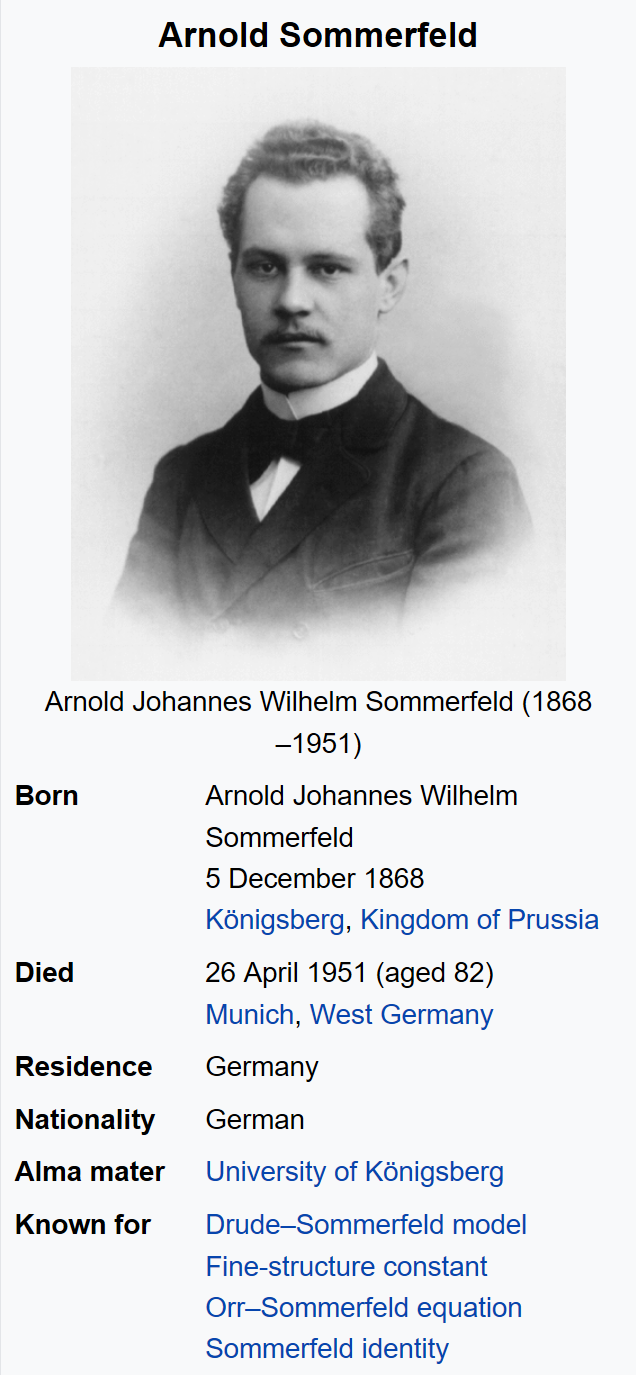 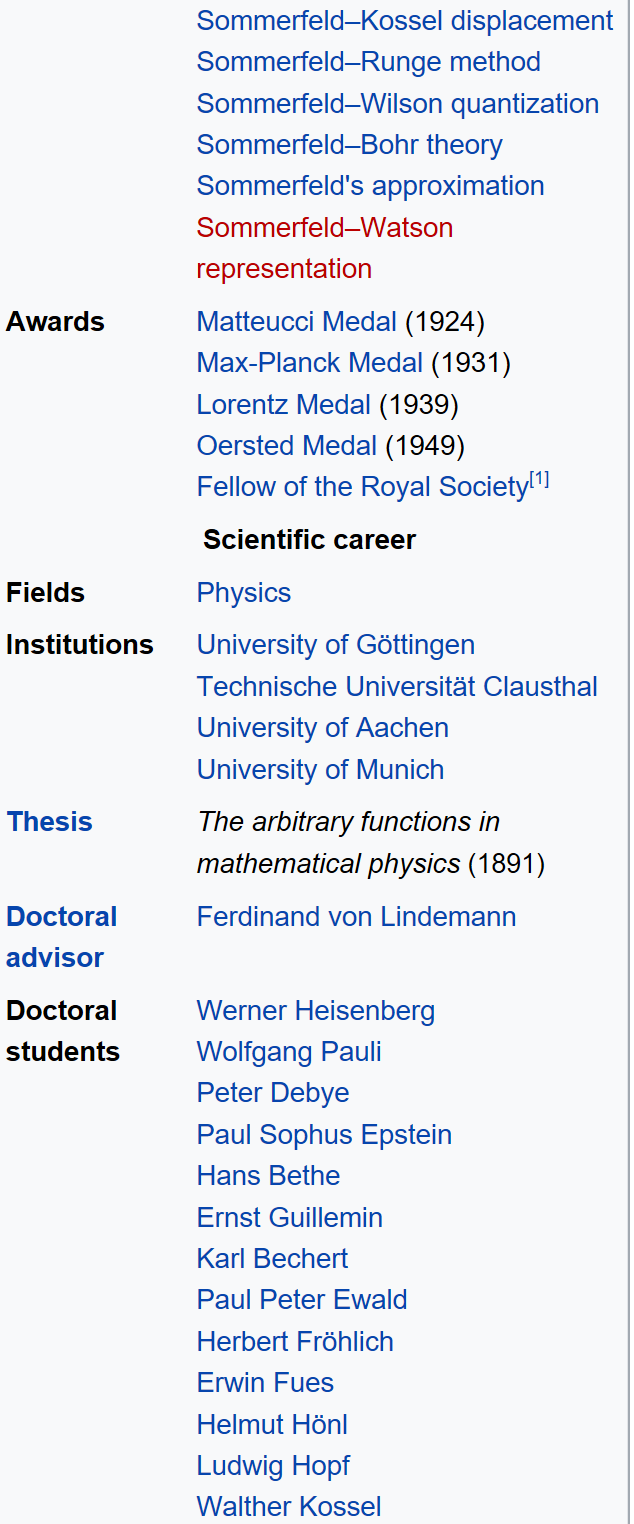 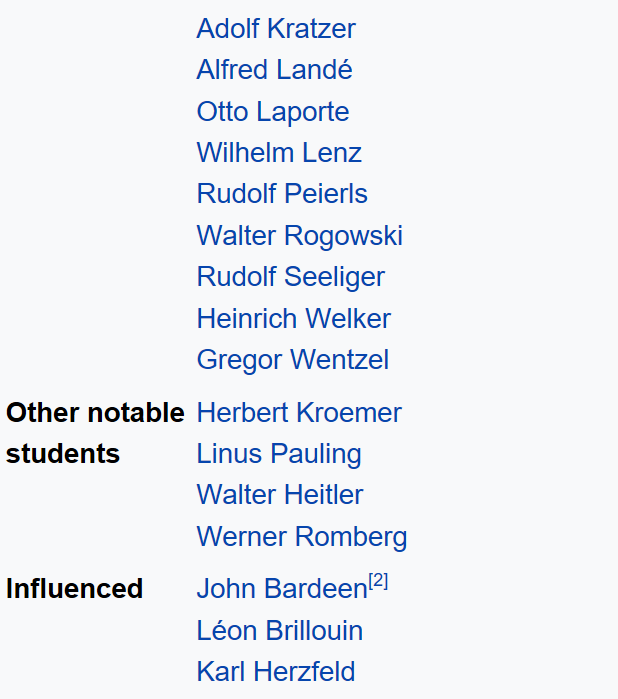 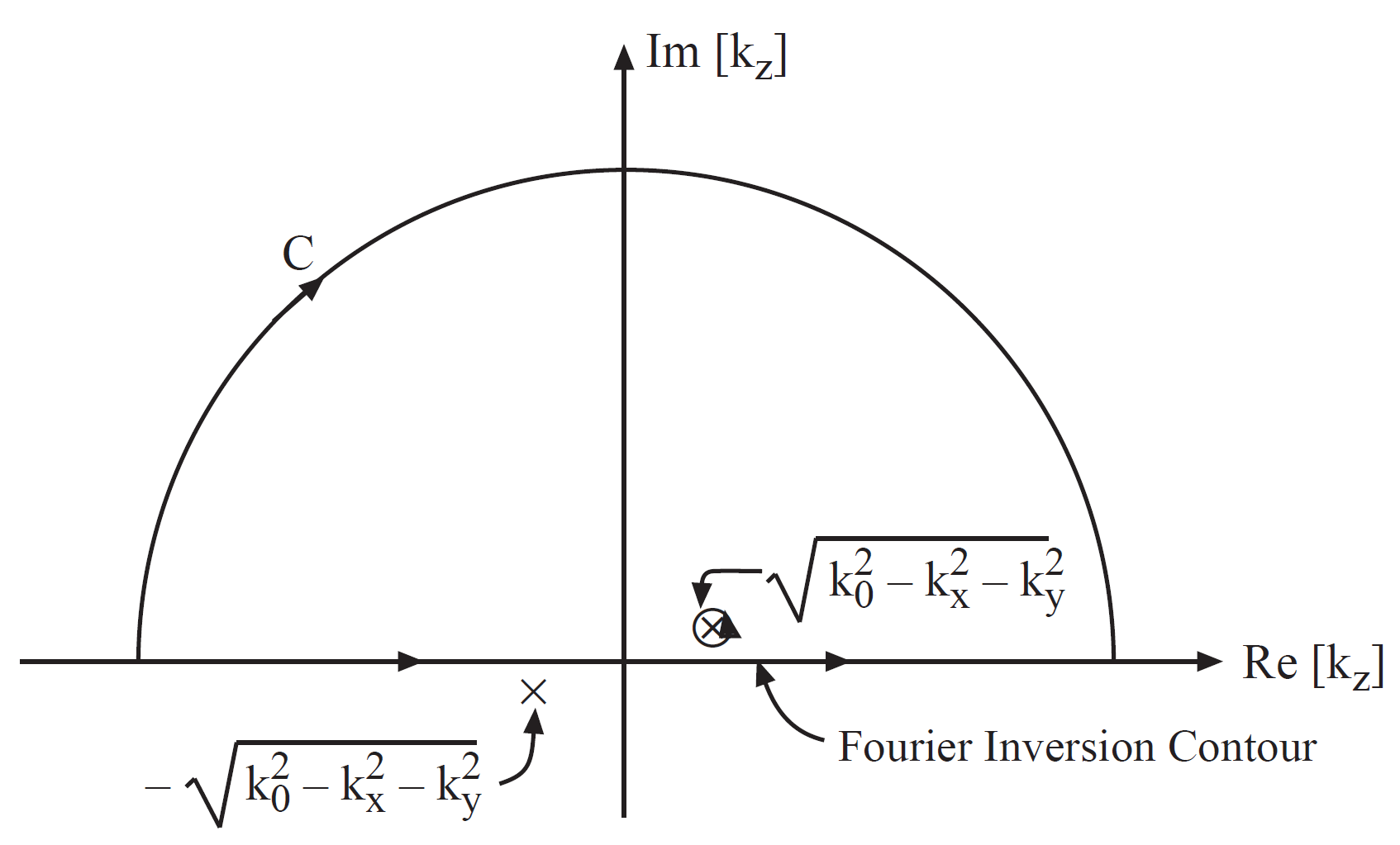 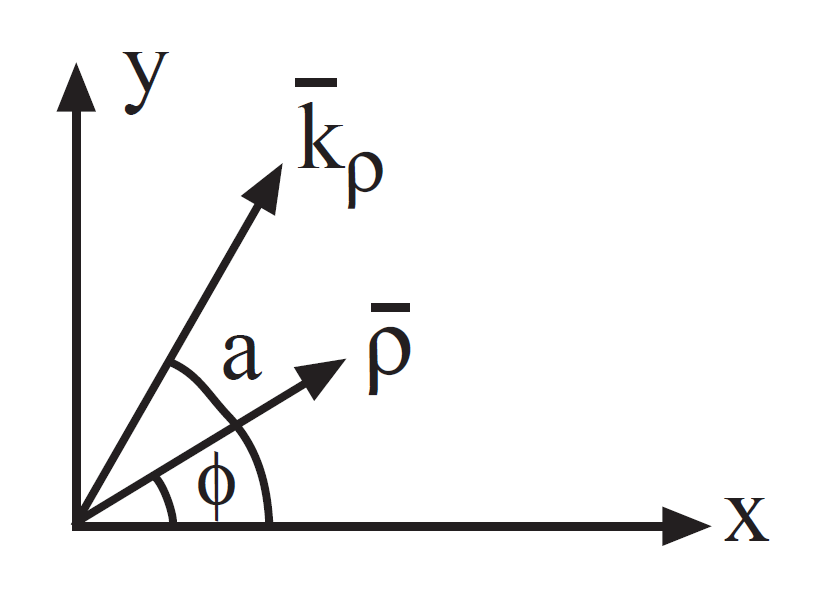 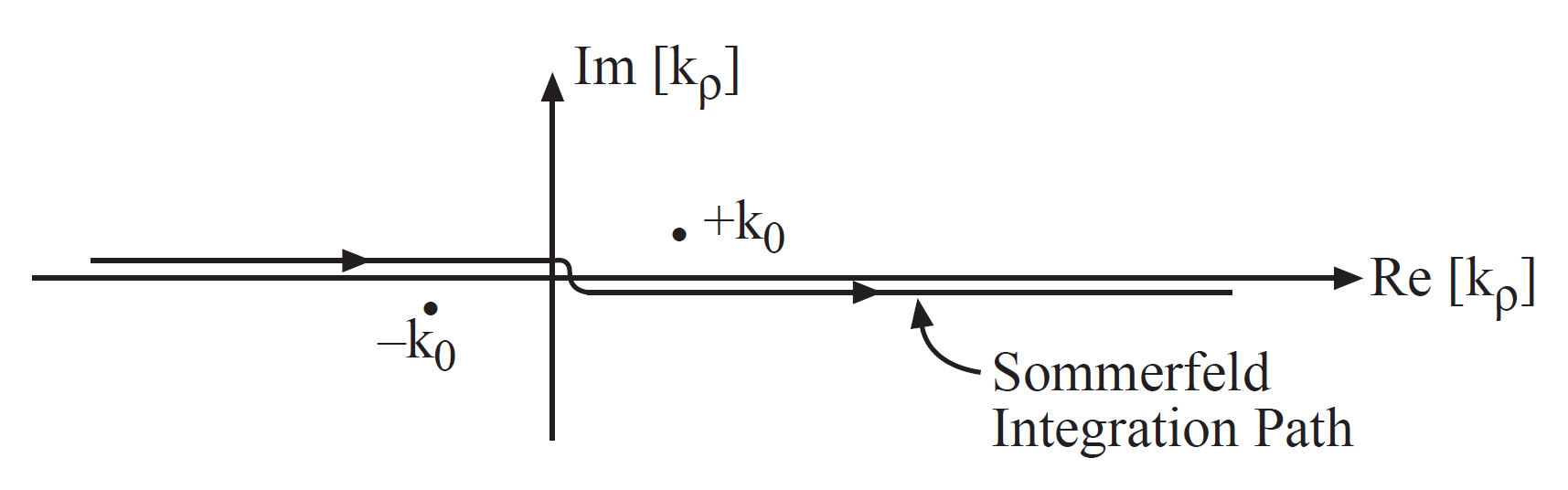 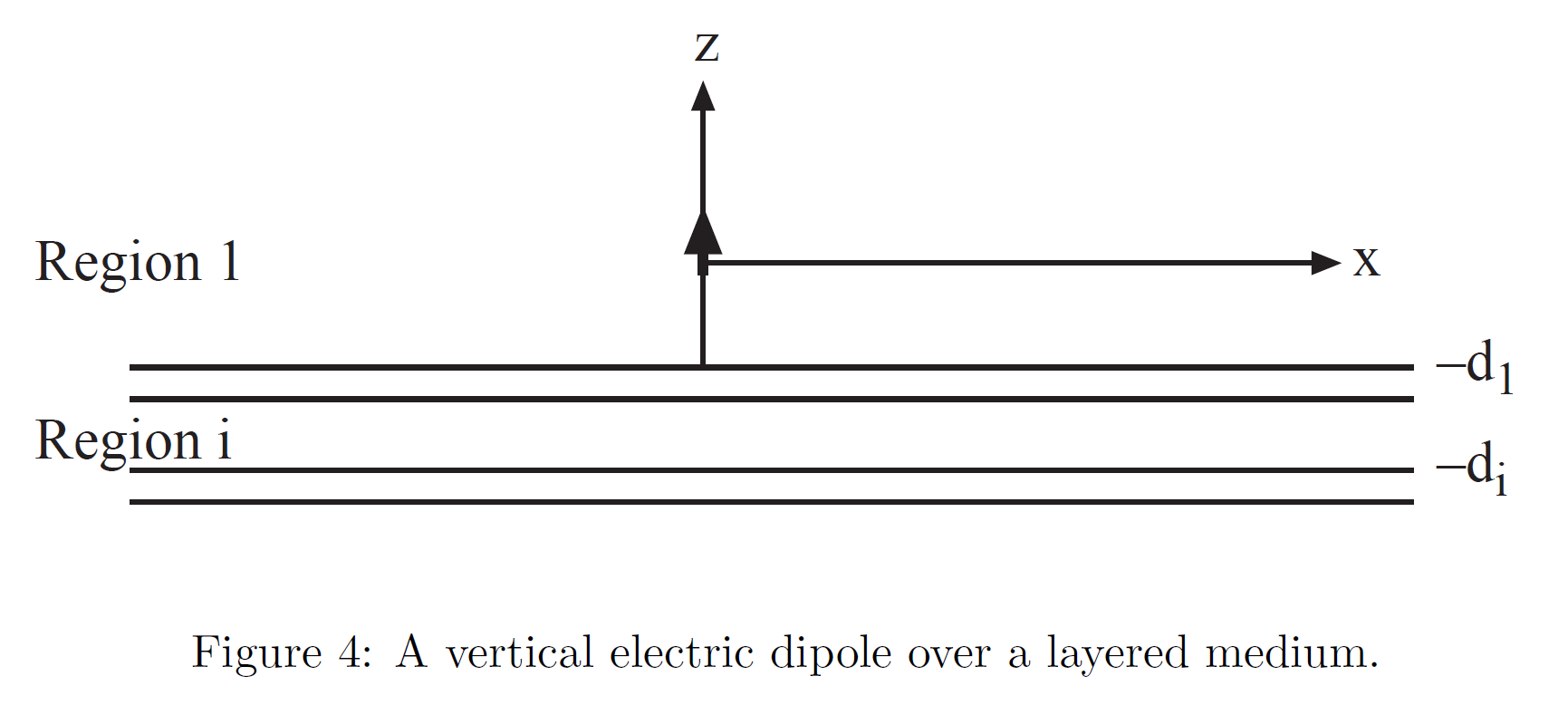